بسم الله الرحمن الرحيم
الدرس الثاني : تعبئة النماذج الوظيفية
المفاهيم المتضمنة في الدرس :
تعد إجراءات تعبئة النماذج الوظيفية مطلباً أساسياً من أجل التقدم لشغل وظيفة ما , لذا وجب على كل فرد متقدم لشغل أي وظيفة أن يكون على دراية تامة بخطوات وإجراءات تعبئة تلك النماذج . ومن المعلوم أن البيانات والمعلومات الخاصة بكل نموذج تختلف عن النموذج الآخر ، حيث تخضع تلك البيانات والمعلومات المدرجة في كل نموذج لعدة اعتبارات منها : نوعية العمل أو الوظيفة المراد التقدم إليها إضافة إلى قيام كل مؤسسة بوضع بعض الشروط التي ترغب من خلالها على انتقاء الأفراد المميزين من واقع المتقدمين للوظيفة
وتعد مهارة تعبئة تلك النماذج الوظيفية من المهارات التي يبحث عنها صاحب العمل اليوم في المجتمع السعودي , حيث يفتقد كثير من الخريجين لتلك المهارة , وربما يرجع ذلك لعدم احتكاكهم المباشر بها خلال مراحل تعلمهم المختلفة حتى باتت تمثل مشكلة لكثير من الأفراد والخريجين الذين يرغبون في التقدم لوظيفة ما , بسبب الرهبة من التعامل مع تلك النماذج , مما يضطرهم إلى اللجوء لبعض الأشخاص أو مكاتب الخدمات المنتشرة بالمدن المختلفة لمساعدتهم في تعبئة تلك النماذج مقابل دفع بعض من الرسوم المالية .
الرسالة الوظيفية :
تعد الرسالة الوظيفية أو ما تعرف في بعض الأحيان بالرسالة الرسمية بمثابة خطاب , إما أن يصدر عن الدوائر الحكومية أو المؤسسات إلى جهات مماثلة أو الأفراد , أو يصدر من أفراد إلى جهات
حسن التنظيم
الايجاز والوضوح
اللباقة في عبارات الطلب والامر
البعد عن عبارات المجاملة
الخصائص الشكلية لكتابة الرسالة الوظيفية :
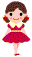 **الأسئلة**
من اجل التقدم لشغل وظيفة ما , ما الواجب على كل فرد متقدم لوظيفة ؟
ان يكون على دراية تامه بخطوات واجراءات تعبئة تلك النماذج ..
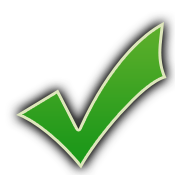 ان لا يكون على دراية تامه بخطوات واجراءات تعبئة تلك النماذج ..
يختلف النموذج الوظيفي من نوع لآخر حسب نوعية العمل والشروط التي تضعها كل شركة ..
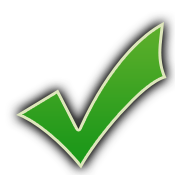 من مميزات الرسالة الوظيفية ..؟
اللباقة في عبارات الطلب والأمر
الإيجاز والوضوح
جميع ما سبق
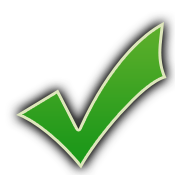 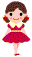 شكراً لحسن استماعكم ..